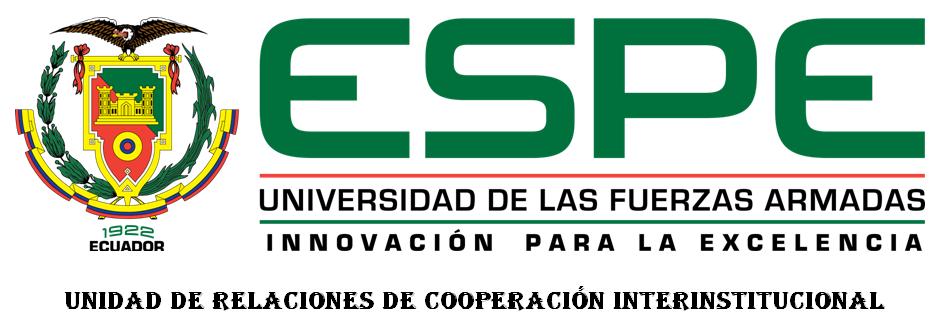 “LA CULTURA COMO FACTOR BÁSICO EN EL DESARROLLO DE LAS RELACIONES COMERCIALES Y DE INVERSIÓN ENTRE ECUADOR – TAIWÁN; Y SU REPERCUSIÓN EN EL INGRESO DEL ECUADOR AL FORO DE COOPERACIÓN ECONÓMICA ASIA-PACÍFICO (APEC)”
Francisco ReveloDiana Baldeón
HIPÓTESIS
PROBLEMÁTICA
Como «pez en el agua»
LA CULTURA EN EL DESARROLLO ECONÓMICO Y DE COMERCIO
SOCIEDAD
CULTURA
¿Cómo influye la cultura en el desarrollo?
Enriquecimiento de la vida humana
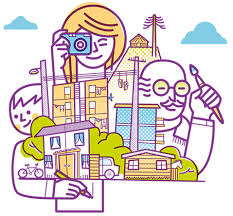 Esbozo de la Cultura Taiwanesa
Tratados Comerciales Existentes
IMPORTACIONES      EXPORTACIONES
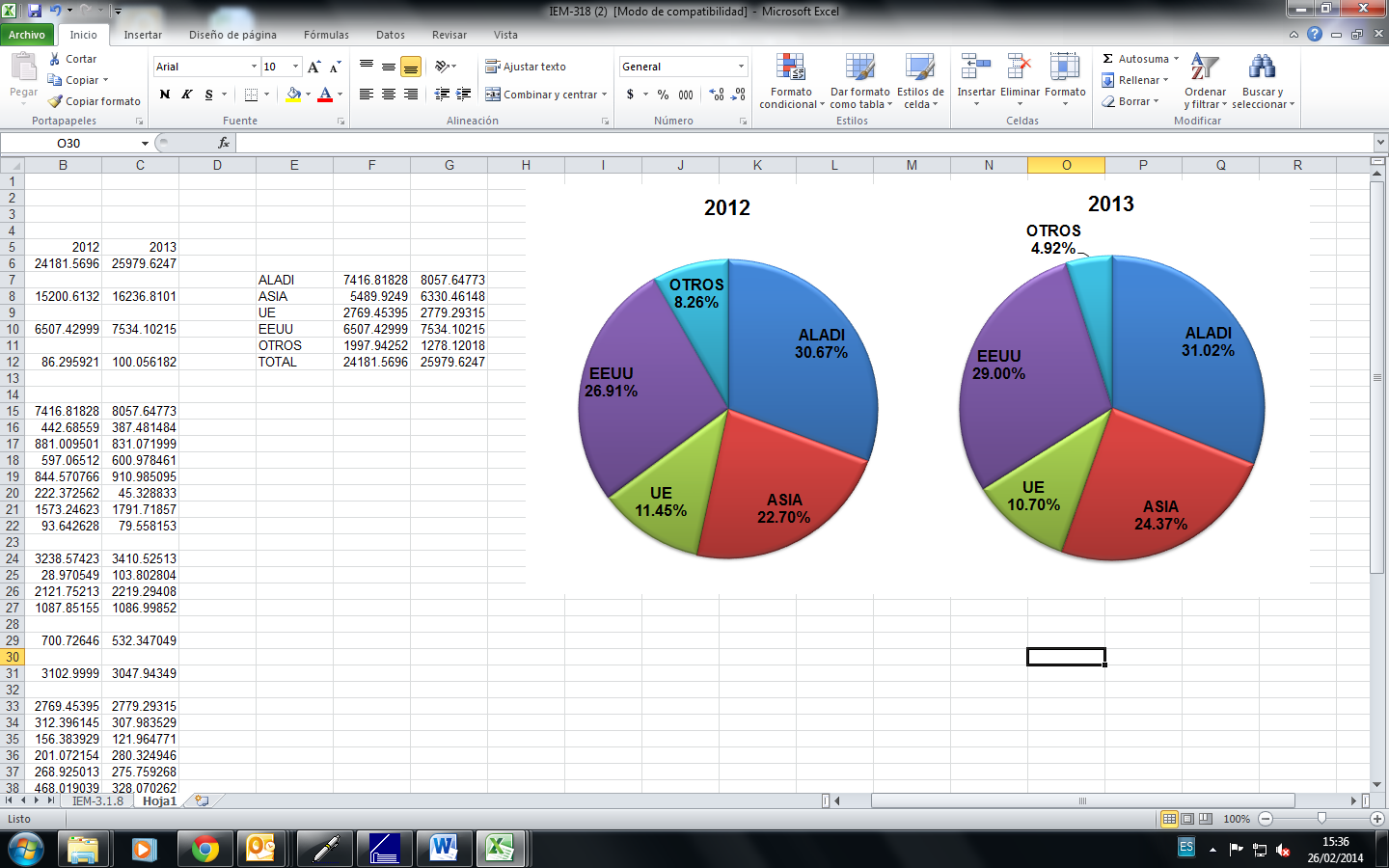 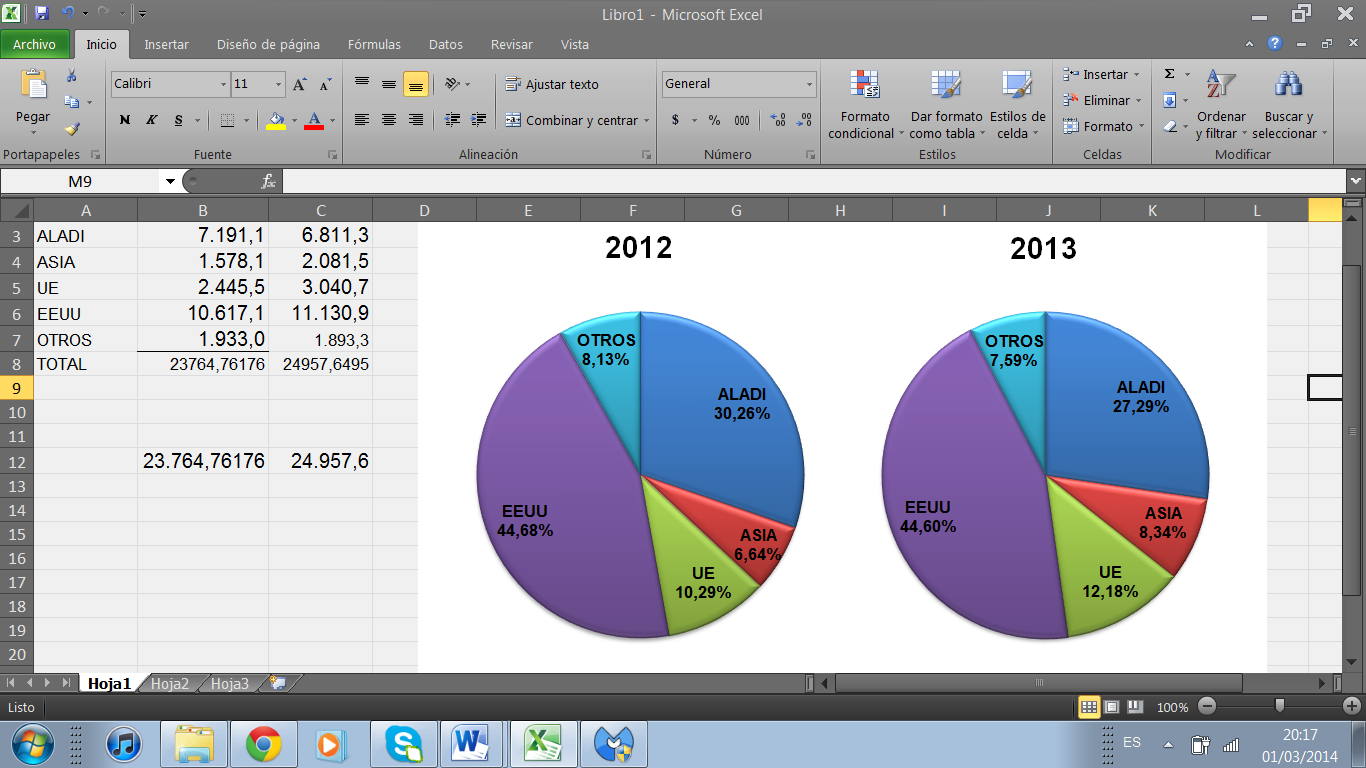 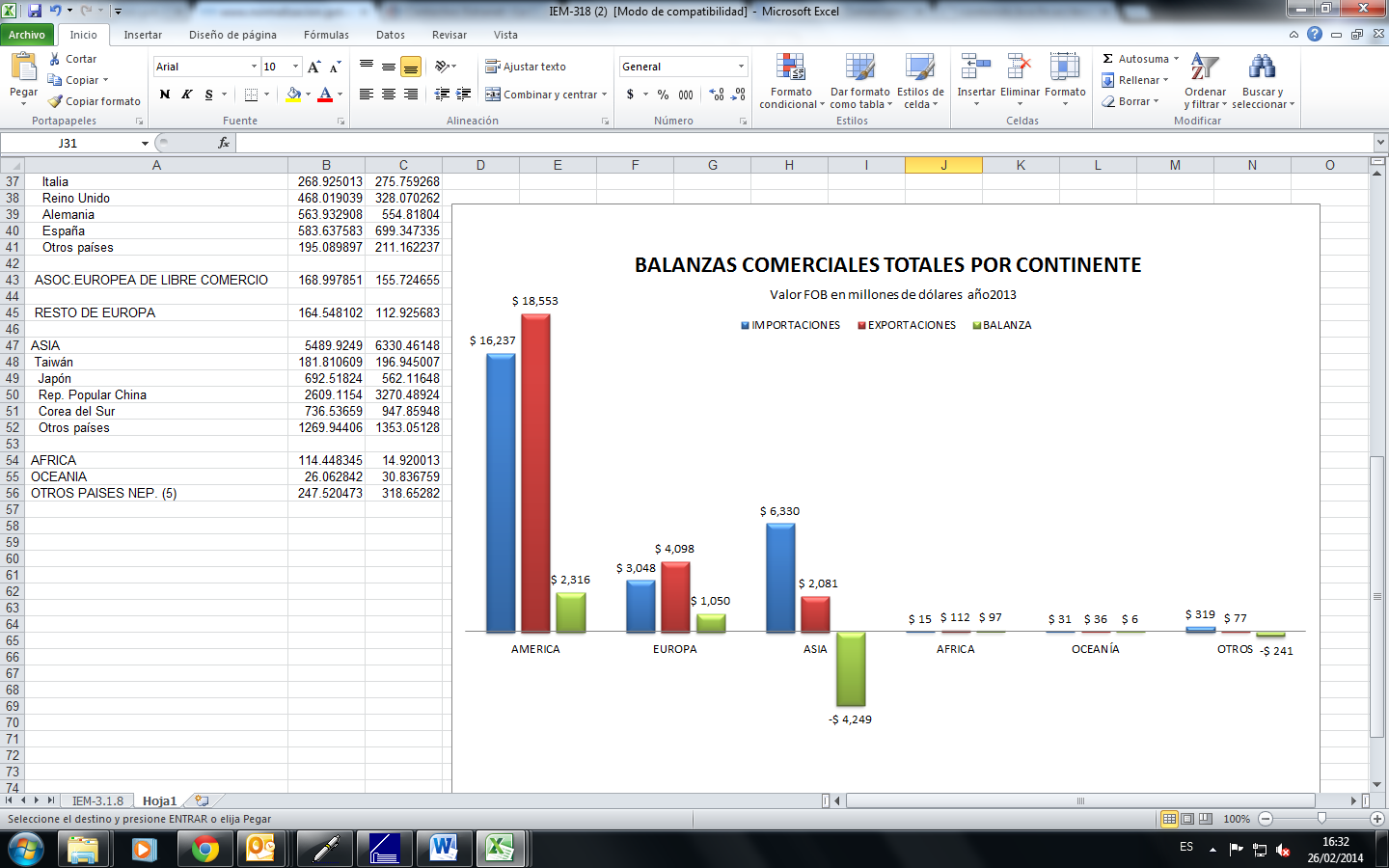 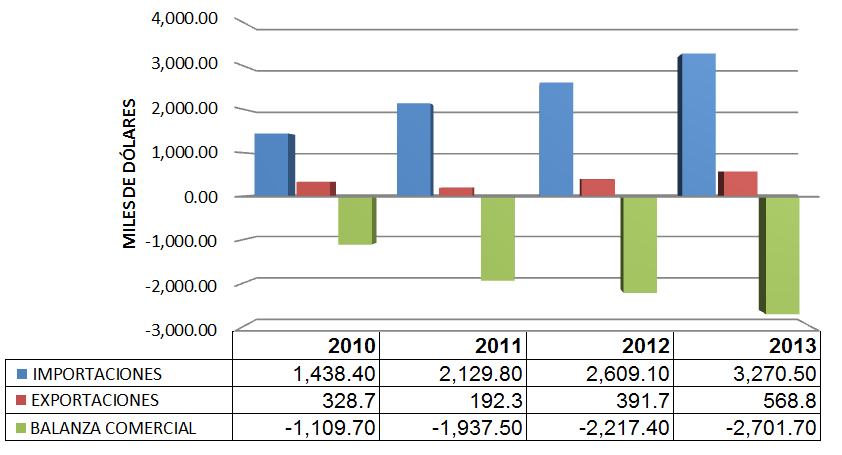 Balanza Comercial Ecuador - China
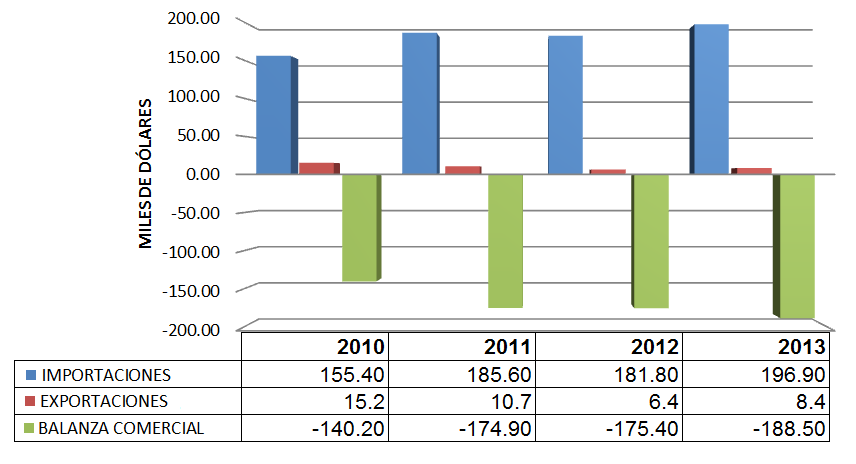 Balanza Comercial Ecuador - Taiwán
ECUADOR         RIESGO PAÍS
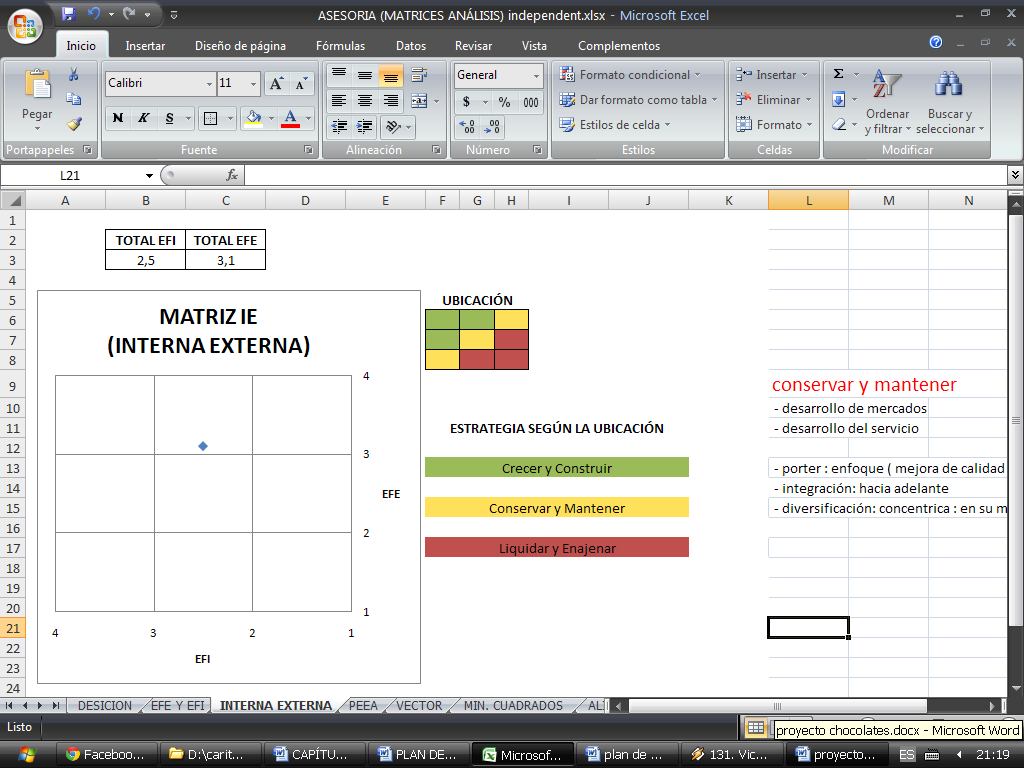 Actividades Culturales y de comercio realizadas por Taiwán 2008-2013
CORRELACIÓN
V.I.: Actividades Culturales y de Comercio realizadas por el gobierno de Taiwán en Ecuador.
V.D.: Balanza comercial de Taiwán con respecto al Ecuador.
Ecuación de la Recta (Y= b0+b1X)
Y=117898674.40+4602536.964 (X)
Coeficiente de Correlación
0.68104478
Exportaciones e Importaciones Ecuador-Taiwán, de acuerdo a las Zonas de Clasificación y Progresividad de la Nomenclatura
Cooperación Técnica
Cooperación Técnica Taiwán - Nicaragua
Comparativo entre Ecuador y Taiwán
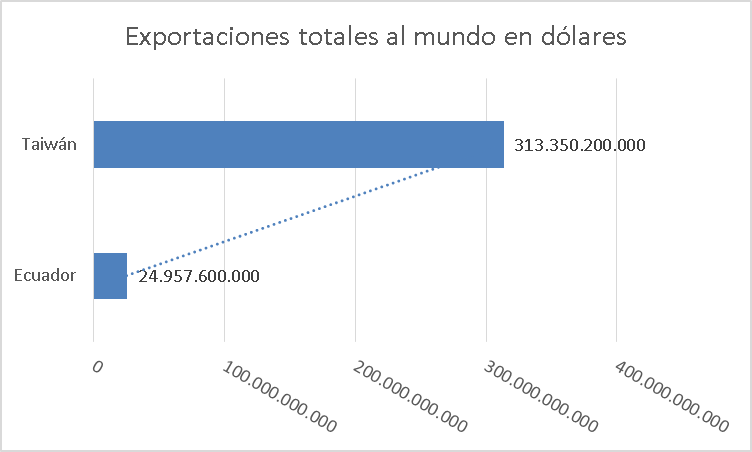 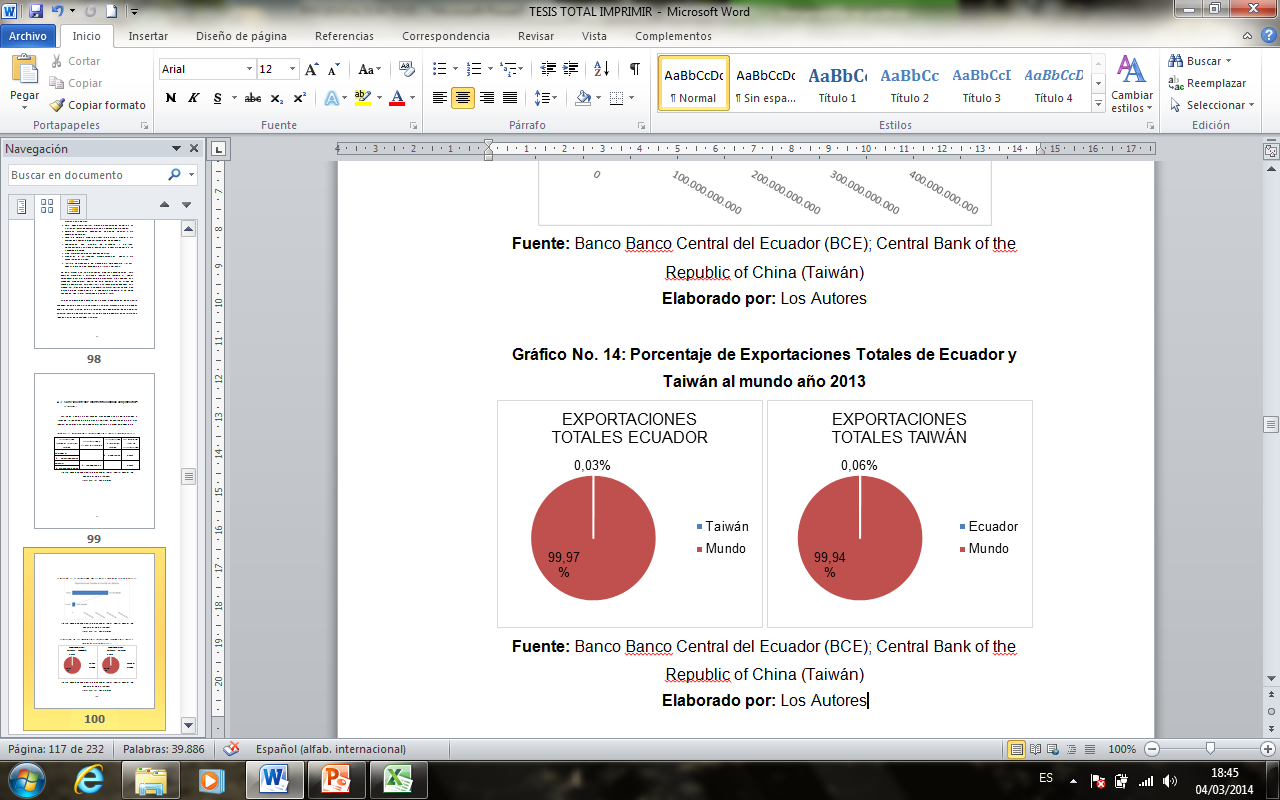 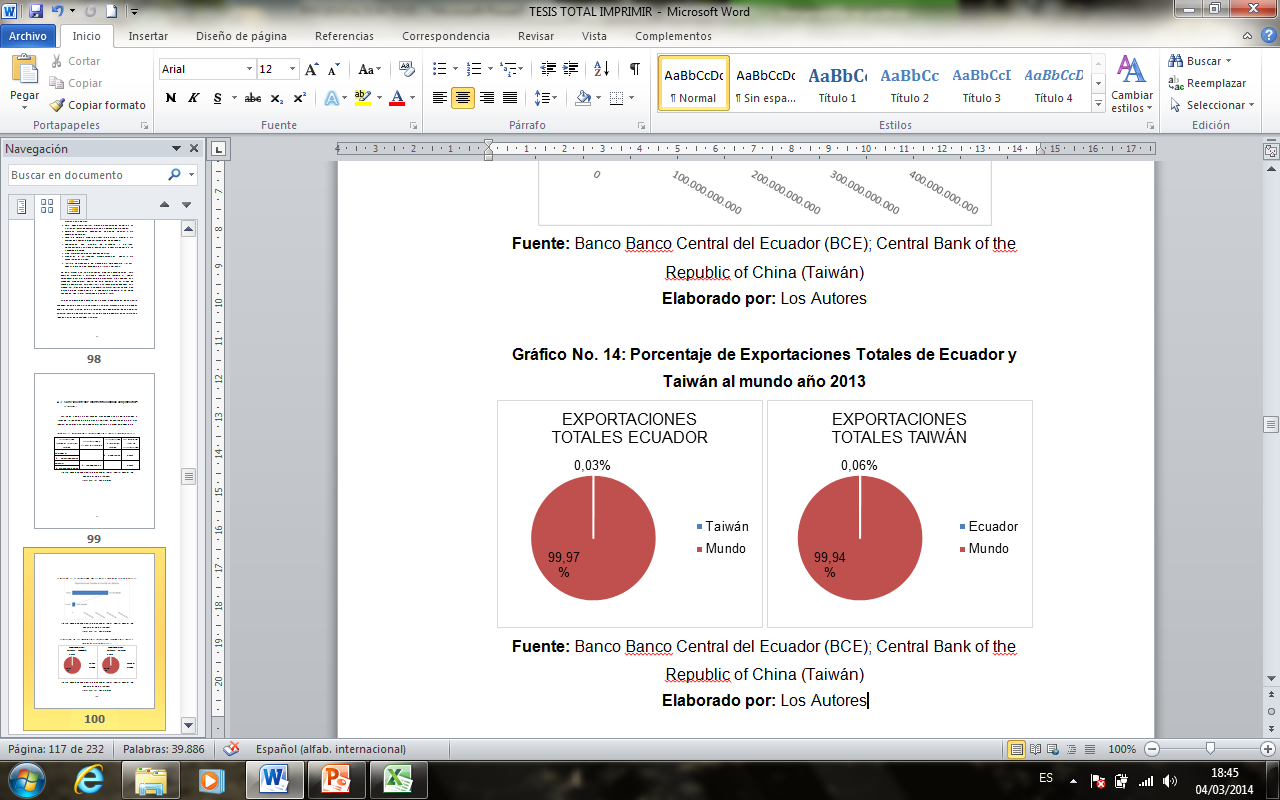 Acuerdos de Cooperación Técnica
Acuerdos Comerciales
Economías miembro APEC
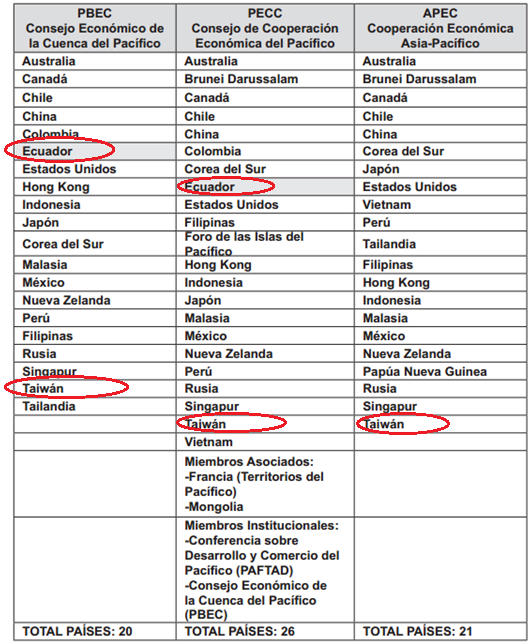 Profundizar relaciones comerciales con países de APEC
China, Corea, Japón, Malasia, Indonesia y Australia
CONCLUSIONES
RECOMENDACIONES